‘LEVEL’ AND ‘CHASE’CAPACITY STRATEGIES
Dr Paul Walley, Director of Learning, CPRL
COPING WITHDEMAND VARIATIONS
One option is to keep capacity fixed.  
This is known as a “level” capacity strategy
Demand
Demand
Time
COPING WITHDEMAND VARIATIONS
The second main option is to adjust capacity in anticipation of a change in demand.
This is known as a “chase” capacity strategy.
Demand
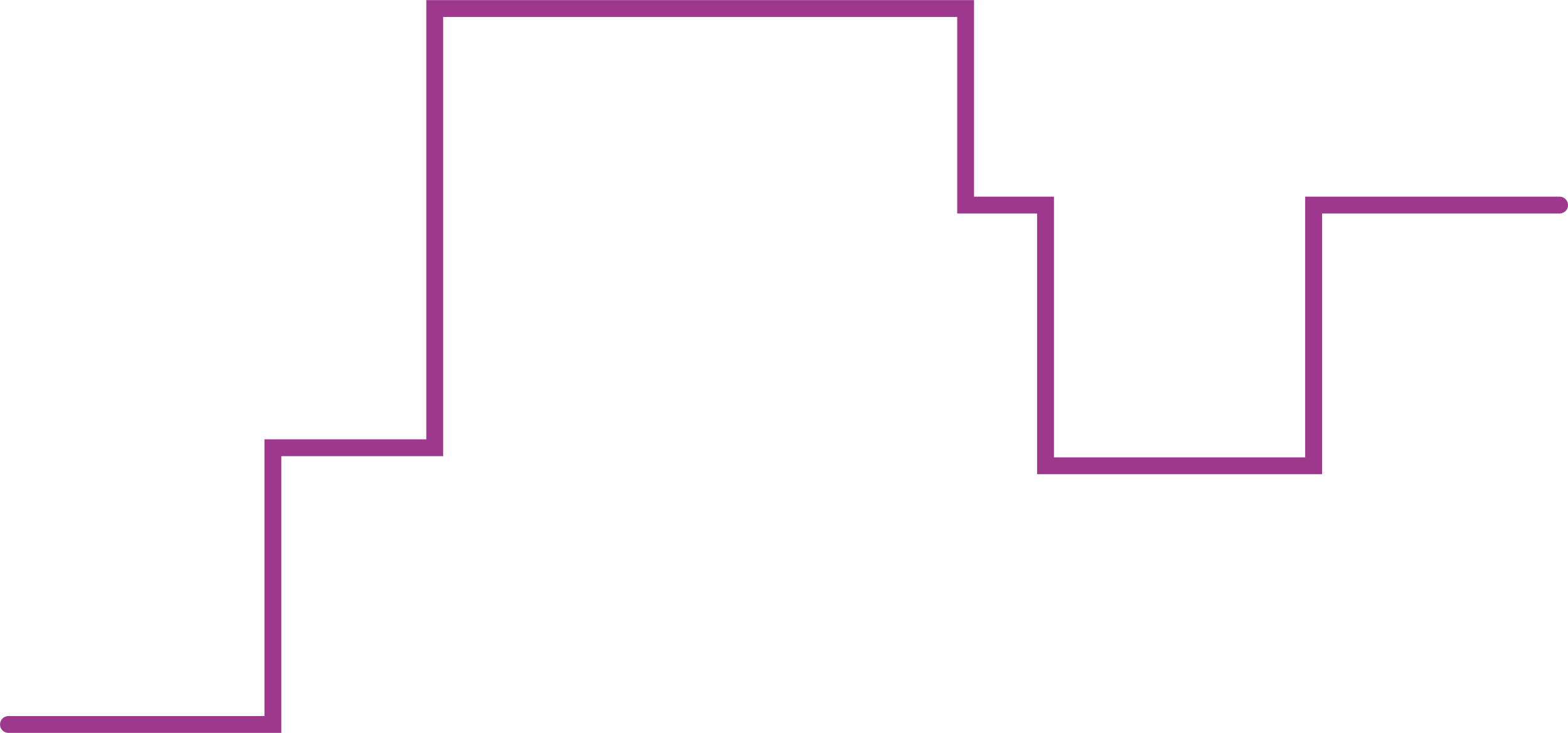 Demand
Time
WILL THERE BE
A QUEUE?
WILL THERE BE
A QUEUE?
LEVEL VS CHASE
Level
Easier to plan
Employees and customers can understand it
Should ensure a service level
Times of under-utilisation of resource
Chase
Complex schedules?
Should ensure a service level?
High utilisation of resource
Is it cheaper?